QuatrièmeChapitre 2: Espace
M. FELT
Chapitre 2: Espace
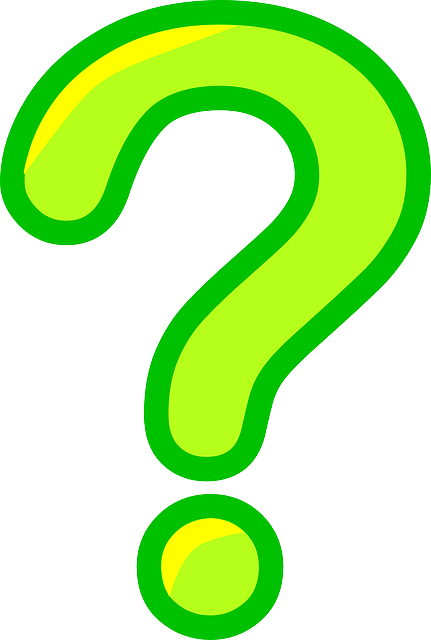 I. Repérage sur une droite graduée
1. Définition: 
Une droite graduée est une droite sur laquelle on a choisi:
Une origine.
Un sens	
Une unité de longueur
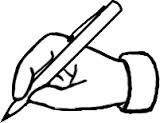 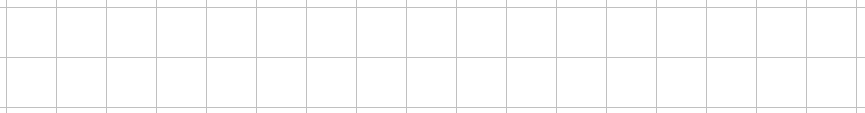 Unité de longueur
II. Repérage dans le plan
Axe des ordonnées
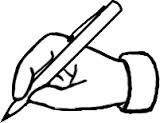 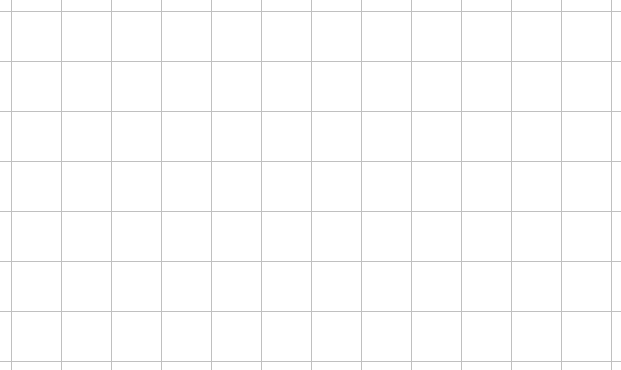 Axe des abscisses
II. Repérage dans le plan
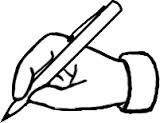 1. Définition: 
Un repère du plan est formé par deux droites graduées de même origine.L’une est appelée l’axe des abscisses, et l’autre l’axe des ordonnées. 
Lorsque les deux droites sont perpendiculaires, on dit que le repère est orthogonal.
5
II. Repérage dans le plan
Axe des ordonnées
Exercice:
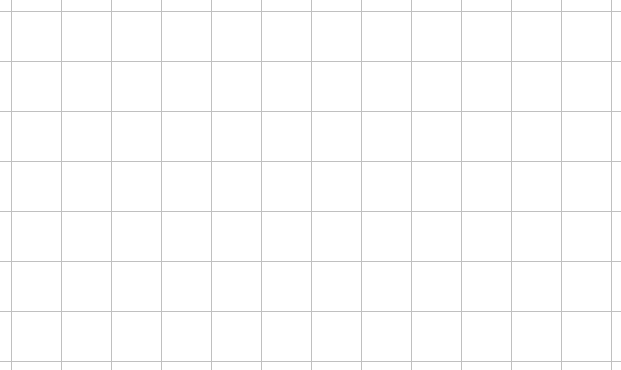 Axe des abscisses
II. Repérage dans le plan
Axe des ordonnées
Exercice:
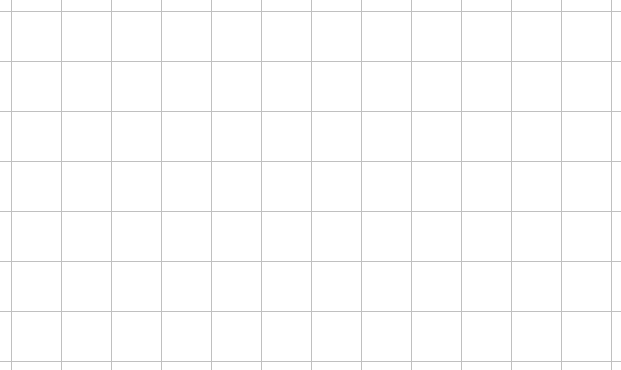 Axe des abscisses
III. Repérage dans un parallélépipède rectangle
Vidéo:
https://www.youtube.com/watch?v=OTUHNsf1Gek
8
III. Repérage dans un parallélépipède rectangle
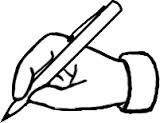 1. Définition:
Dans un parallélépipède rectangle, un repère de l’espace est formé par un sommet ( origine du repère ) et trois droites graduée dont l’origine est l’origine du repère.
Axe des altitudes
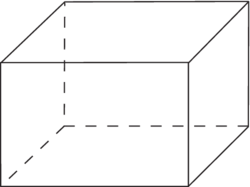 1
1
2
Axe des abscisses
2
1
3
Axe des ordonnées
III. Repérage dans un parallélépipède rectangle
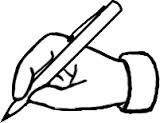 2. Propriété:
Tout point de l’espace peut être repéré par trois nombres, ses coordonnées: l’abscisse, l’ordonnée et l’altitude.
Axe des altitudes
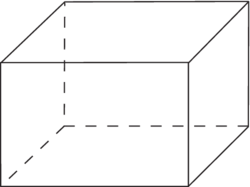 1
1
2
Axe des abscisses
2
1
3
Axe des ordonnées
III. Repérage dans un parallélépipède rectangle
Axe des altitudes
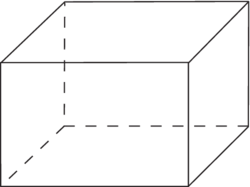 1
1
2
Axe des abscisses
2
1
3
Axe des ordonnées
IV. Repérage sur la sphère
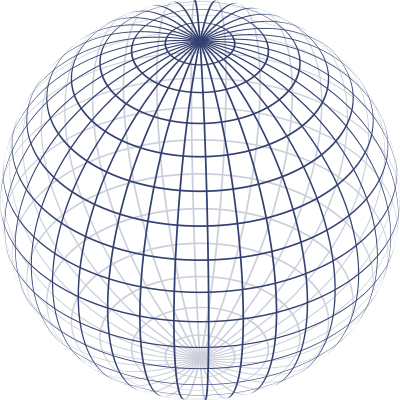 12
III. Repérage sur la sphère
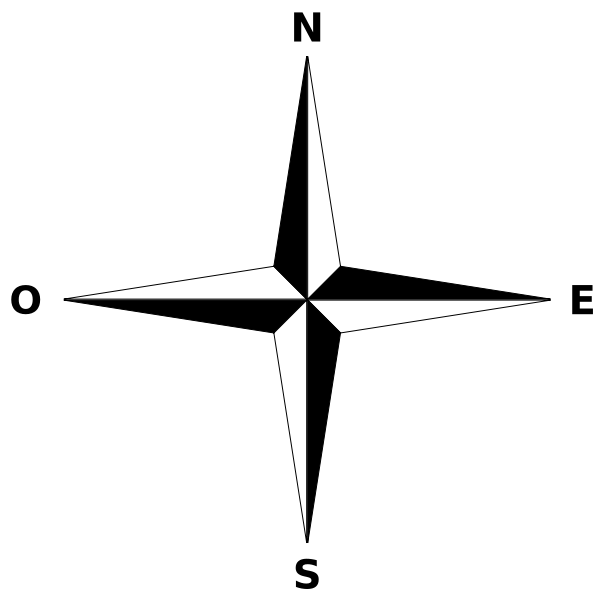 Pole Nord
2. Sur la Terre:
Latitude
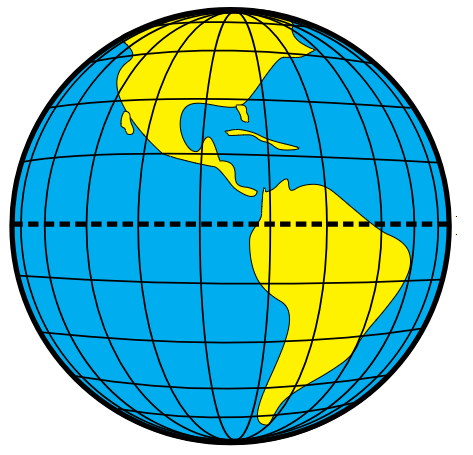 Equateur
Pole Sud
III. Repérage sur la sphère
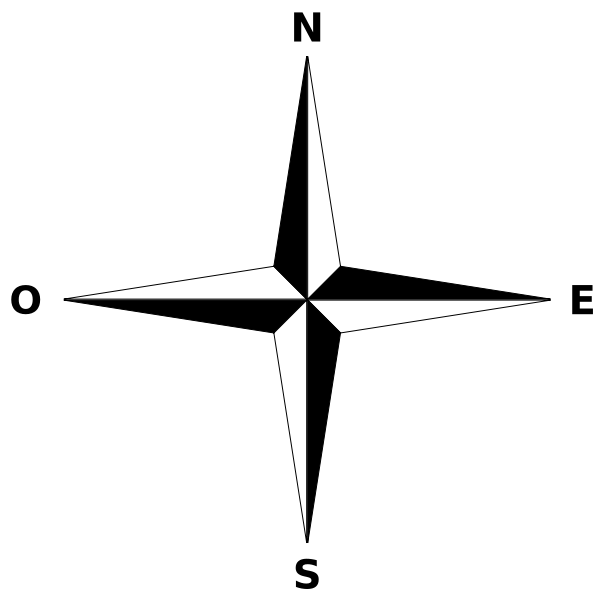 2. Sur la Terre:
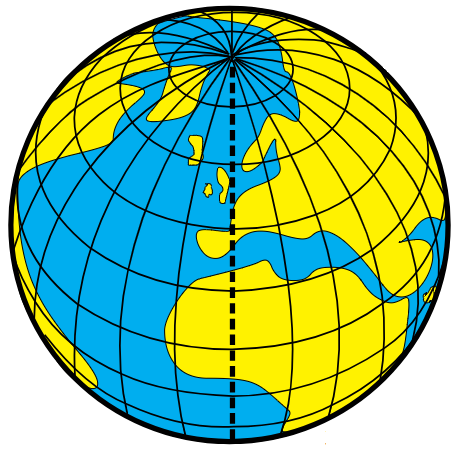 Longitude
Méridien de Greenwich
III. Repérage sur la sphère
2. Sur la Terre:
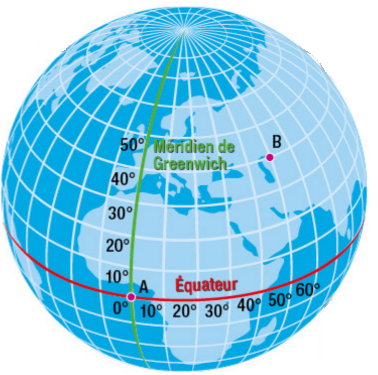 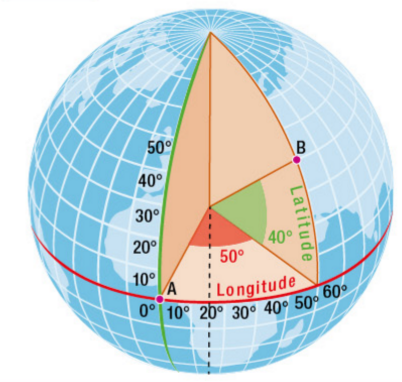 III. Repérage sur la sphère
Exemple:
Antananarivo (Madagascar)
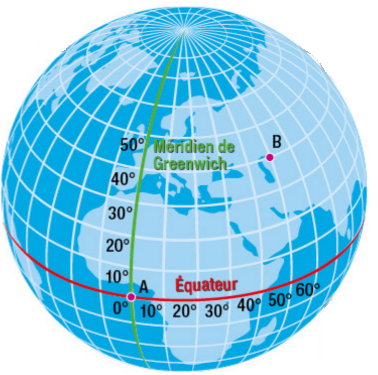 New Dehli (Inde)
Le Caire (Égypte)